Procedure of Sensing Measurement Setup
Date: 2021-11-09
Authors:
Slide 1
Insun Jang, LG Electronics
Introduction
According to [1], we’ve agreed
Sensing Measurement Setup
“An optional negotiation process in the sensing measurement setup is defined that allows for a sensing initiator and a sensing responder to exchange and agree on operational attributes associated with a sensing measurement instance”

However, how to perform the measurement setup is not specified yet, which needs to be designed
In this contribution, we propose mechanisms to achieve the goal as the first step
Slide 2
Insun Jang, LG Electronics
Design Principles
Basically, a sensing measurement setup should be “pairwise” based on previous discussions
Especially, in SFD “An optional negotiation process in the sensing measurement setup is defined that allows for a sensing initiator and a sensing responder to exchange and agree on operational attributes associated with a sensing measurement instance”
It follows the concept a lot of setup/agreement/negotiation procedures in 802.11 by utilizing Request/Response frame as MGMT frame (mainly, Action frame)
E.g., Association, TWT, BlockAck, …
Therefore, The Sensing Measurement Setup would be, e.g.,
After a sensing session setup, a STA, which intends to initiate a sensing measurement, first will request the setup (using a request frame) to another STA with which it wants to perform the WLAN sensing
That STA, which receives the request, determines whether it accept the request or not and then shall transmit a response frame
Slide 3
Insun Jang, LG Electronics
Considerations: Frame Exchange
We need new Action frames to achieve the approach
Basically, it is individually addressed between an initiator and a responder
It can be categorized as Sensing Action field
Or we may differentiate them in a frame as types

Example
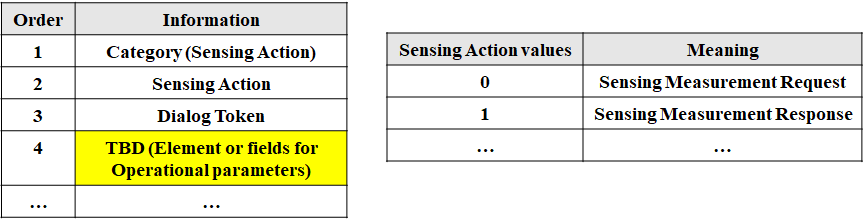 Slide 4
Insun Jang, LG Electronics
Considerations: Frame Exchange Example
For Measurement Setup ID 1
STA 1 (as sensing initiator) <-> STA 2,  STA 1 <-> STA 3
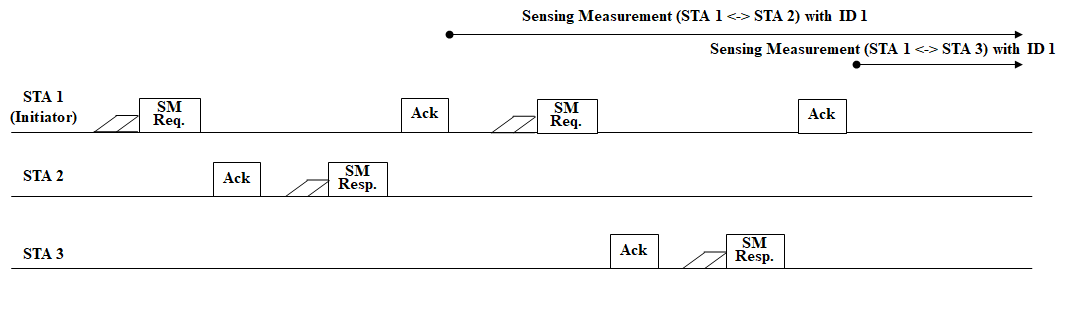 Slide 5
Insun Jang, LG Electronics
Discussion: Response frame
A responding STA responds to the request using, e.g.,
Simple Ack, 
Response frame (not Ack) including specific information like in Request frame and intention (e.g., Status Code)

Simple Ack
The requester STA only has the right to determine operational attributes, which may not be a negotiation; and also, the responding STA cannot deliver any intention (e.g., accept/reject) and suggested operational attributes
Therefore, the response frame should include the Status Code depending on operational attributes the requesting STA suggests, e.g., accept, reject, or suggest
The responding STA may suggest operational attributes it prefer instead of reject to accelerate for the sensing measurement setup
Slide 6
Insun Jang, LG Electronics
Discussion: MU (Trigger)-based Approach
We may consider MU-based measurement setup (see Appendix), but expect that it will not work well, as follows

Basically, it is natural to follow the concept of baseline negotiation mechanisms
Capabilities
It requires at least 11ax capabilities while non-TB can be used as an unified approach regardless of the standard
Pairwise
It may not be proper in terms of pairwise
Response 
In terms of TB, it requires immediate responses, which may make it difficult due to receiver’s capabilities (e.g., processing time)
Slide 7
Insun Jang, LG Electronics
Considerations: Information
We need a container, i.e., an element (e.g., called Sensing Measurement IE (TBD) to exchange operational attributes to be negotiated during frame exchange related to measurement setup







Note: The element basically includes the Request/Response frames which can be defined in previous slides. Maybe, it could be done during Association by including the element
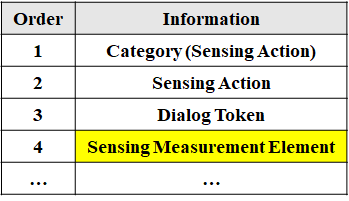 Slide 8
Insun Jang, LG Electronics
Considerations: Element Example
The element can include operational attributes we’ve agreed before and we will discuss/agree later
For example, 
It may have Common Info which can be applied regardless of measurement instance type and differentiate the type of parameter set for TB and non-TB
Good to have the same length of each Parameter set (or can be unified)
Whether each Info is needed or not needs to be discussed
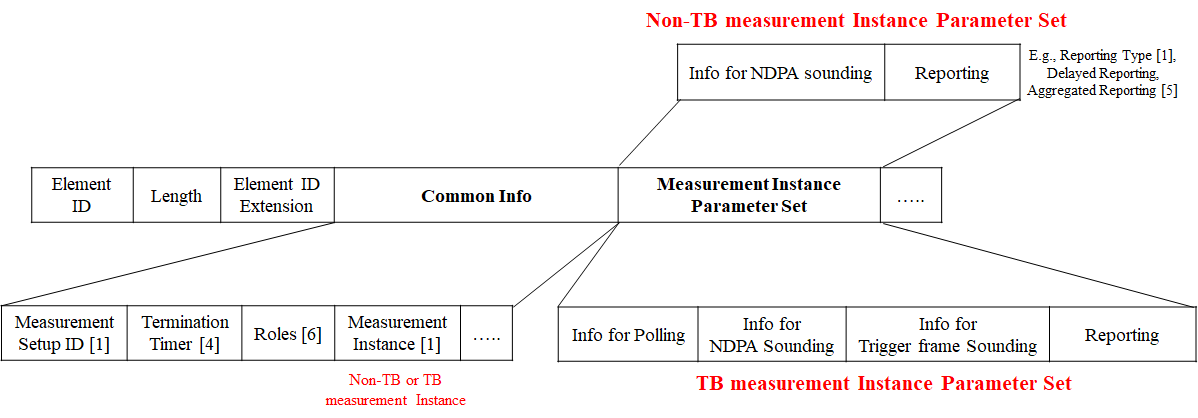 Slide 9
Insun Jang, LG Electronics
Discussion: Multiple elements
We may allow to setup multiple measurement setups simultaneously for a pair of STAs (with different IDs)
To this end, we may need to include more than one sensing measurement elements
It can reduce measurement setup time/overhead, but we have to check the use case/issues
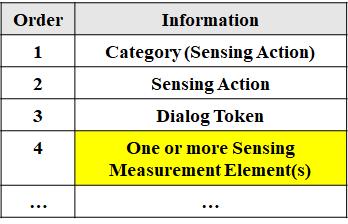 Slide 10
Insun Jang, LG Electronics
Summary
We addressed a sensing measurement setup procedure and provided the concept of frame exchange and a container
Sensing Measurement Request/Response frame as Action
Sensing Measurement Element included in the frames

Overall, based on some discussion points, we prefer
Not to MU (Trigger)-based measurement setup approach
Response frame includes Status Code to deliver an intention of a responding STA
Slide 11
Insun Jang, LG Electronics
SP #1
Do you support to add to the 11bf SFD that sensing measurement setup request and response frames, which allow to perform a sensing measurement setup, are defined, and the following mechanism is enabled?
A sensing initiator transmits a sensing measurement setup request frame to a sensing responder with which it intends to perform a sensing measurement setup
The sensing responder, which receives the sensing measurement setup request frame, shall transmit a sensing measurement setup response frame to the sensing initiator which transmitted the sensing measurement setup request frame to accept or reject the sensing measurement setup
The subtype of sensing measurement setup request and response frames are Action and those are individually addressed
Formats of the sensing measurement setup request and response frames are TBD
Slide 12
Insun Jang, LG Electronics
SP #2
Do you support to add to the 11bf SFD that a sensing measurement element to include and exchange operational attributes during a sensing measurement setup is defined?
The name and detailed design of the sensing measurement element is TBD
Slide 13
Insun Jang, LG Electronics
References
[1] 21/504r3, Specification Framework for TGbf
[2] 20/1804r1, Discussion on WLAN Sensing Procedure
[3] 21/370r1, Considerations of sensing negotiation
[4] 21/1701r0, Measurement setup termination
[5] 21/1438r1, Discussion on reporting procedure
[6] 21/1736r0, Role Negotiation in WLAN Sensing Procedure
Slide 14
Insun Jang, LG Electronics
Appendix: MU(Trigger)-based Approach
Generally, it can be a variant of Trigger frame as the request frame to support multiple STAs simultaneously
But, the response frame needs to be designed as a new frame or can be existing frames (e.g., CTS)
To include operational attributes/parameters (to be defined), it can use a few reserved bits and Dependent fields in Common/User Info fields
Note that if we define a new response frame, it requires the information of TB PPDU
Based on the aspect of TB, it requires an immediate response
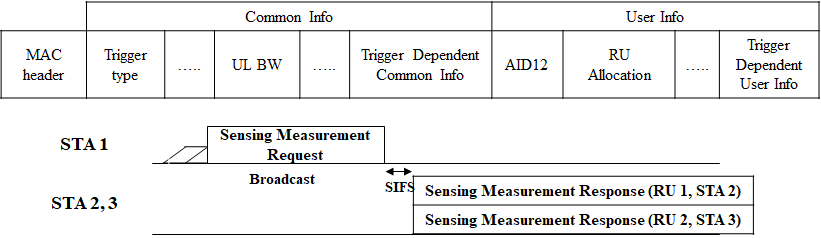 Slide 15
Insun Jang, LG Electronics
Appendix: Alternative to TB Approach
MU-RTS like TB has many reserved bits which can be utilized
However, the CTS response only says “Successful reception” 
The STA, which transmits an SM Request frame and does not receive any response frame, cannot understand whether the receiver intends to reject or the transmission fails
Moreover, it is not easy to distinguish STAs are transmitting CTS  in the same BW





As an alternative,
       the response frame may be delayed
- It reduces the advantages of TB
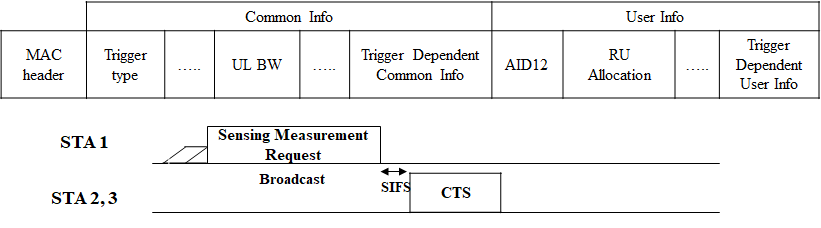 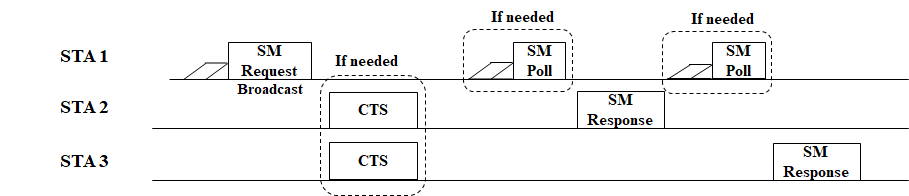 Slide 16
Insun Jang, LG Electronics